48th Annual Hawai`i State Senior Softball Tournament
                Old A’s Ballfields, Kailua-Kona, Hi.  
August 6 – 8, 2024
Loloku St
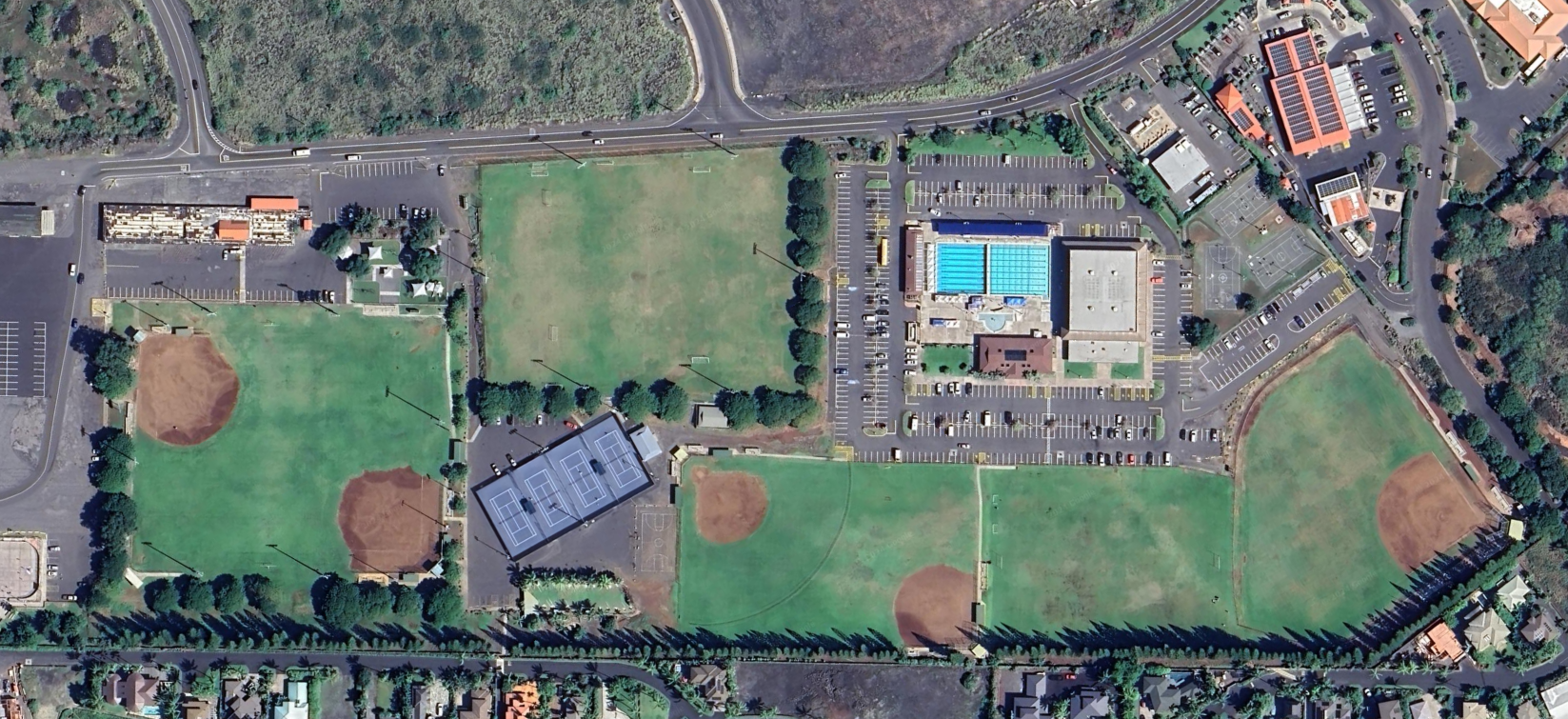 Makala Blvd
Kuakini Hwy
Kuakini Hwy
H Field
Aquatics
Center
Kona
Gym
G Field
A Field
Tennis Courts
C Field
B Field
E Field
D Field
F Field